Международная научно-практическая конференция«Образование – 2030. 
Дорожная карта»
15 июня 2021 года
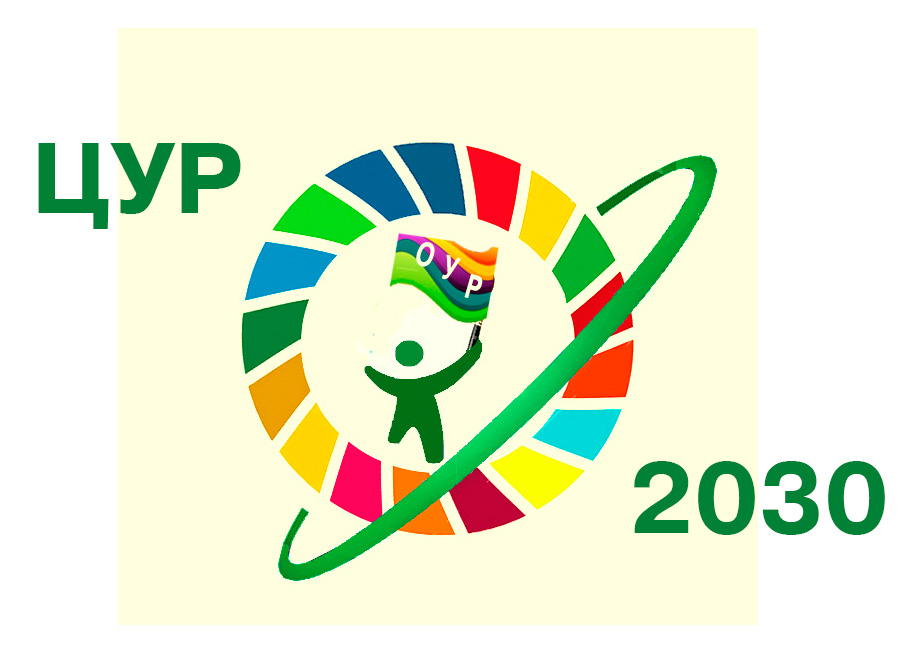 Тема выступления
Город, страна
Спикер (ФИО, должность, место работы)
Международная научно-практическая конференция«Образование – 2030. 
Дорожная карта»
15 июня 2021 года
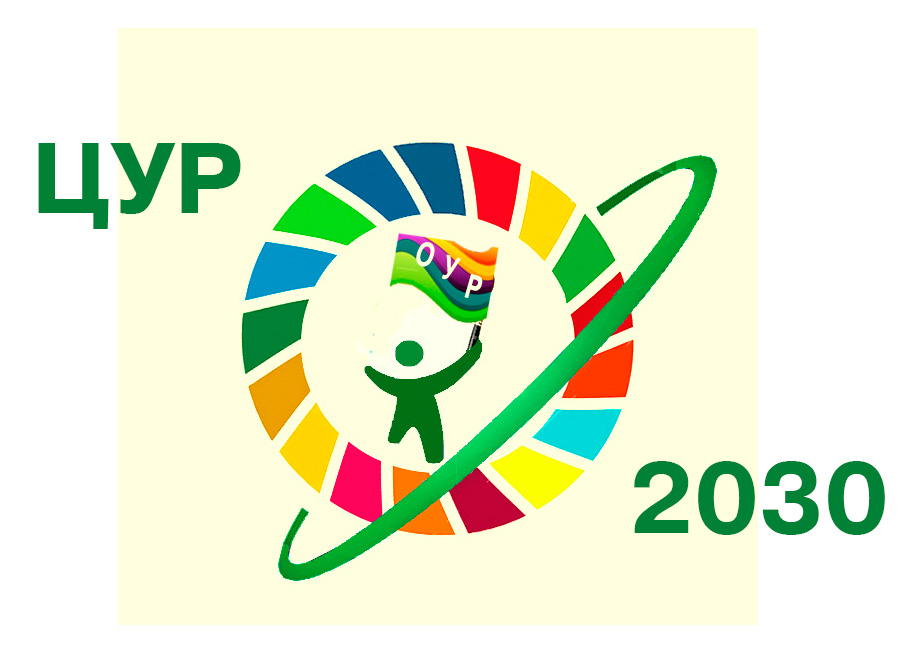 Контакты:
При размещении контактов на слайде укажите:
Электронную почту
- ссылку на сайт Вашей организации
- ссылку на сайт проекта/представленного опыта
Международная научно-практическая конференция«Образование – 2030. 
Дорожная карта»
15 июня 2021 года
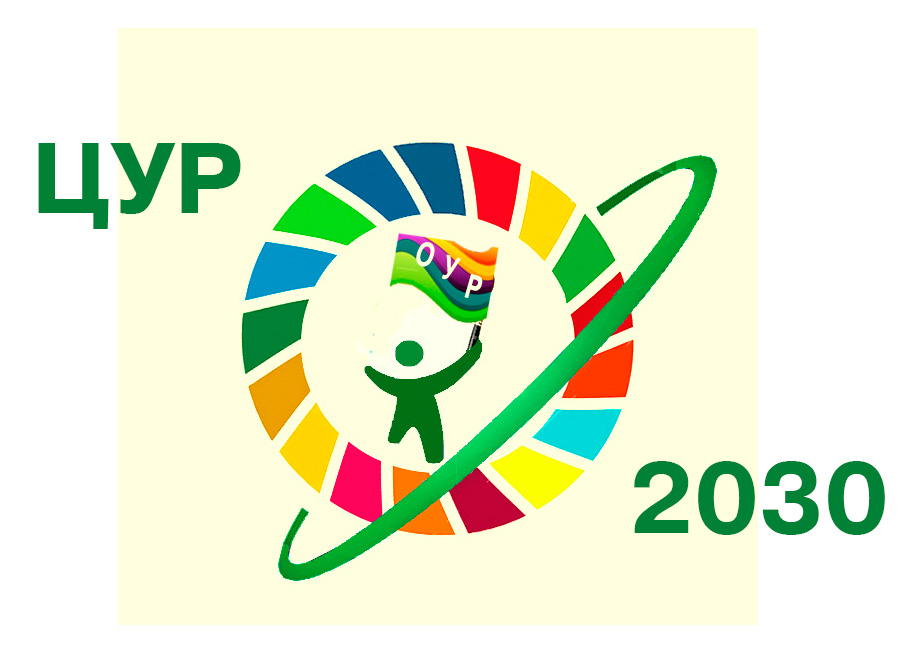 При публикациях в социальных сетях об итогах Вашего участия в конференции предлагаем использовать хештэги
#конференцияобразование2030
#мауимцтомск
Международная научно-практическая конференция«Образование – 2030. 
Дорожная карта»
15 июня 2021 года
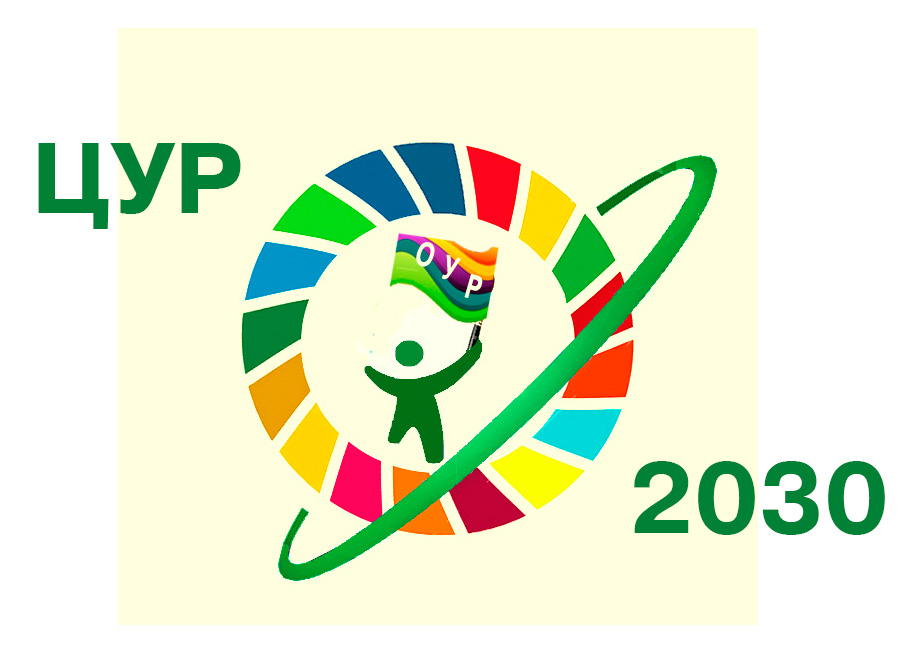 Представление опыта на конференции: 
«Что и как Вы делали для достижения результата?»

Познакомьте участников видеоконференции:
с программами, алгоритмом деятельности, технологиями, методическими разработками и др., которые обеспечили эффективность управленческой и педагогической деятельности
Международная научно-практическая конференция«Образование – 2030. 
Дорожная карта»
15 июня 2021 года
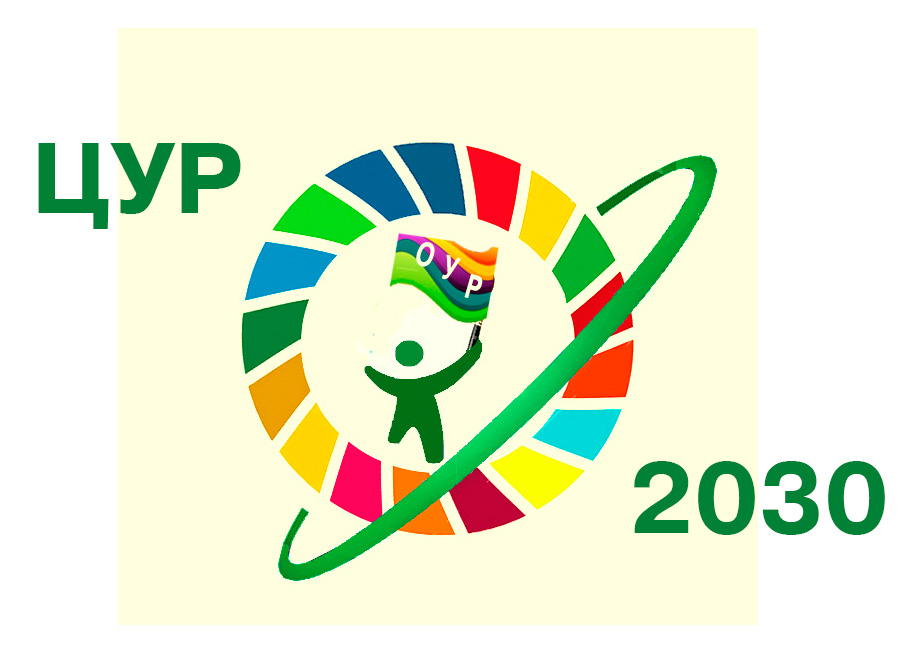